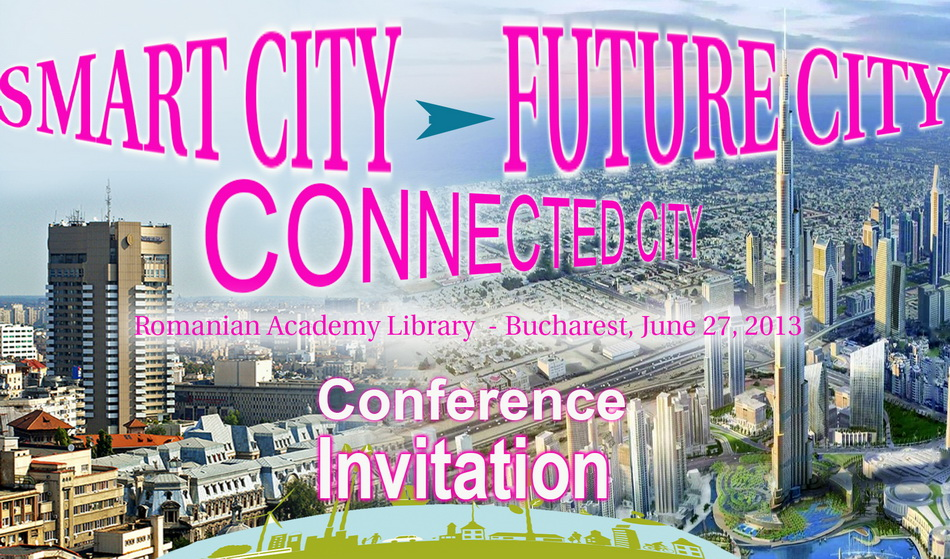 DIRECT ONE: 
Delivering HD content over Internet

Catalin Clemente
Director, Marketing and Sales
OUR COMPANIES – Company PROFILE
Our companies are part of a Group with activities ranging from building infrastructure for telecom and energy sectors, electrical power production, natural gas and power distribution to telecommunications and new media integration
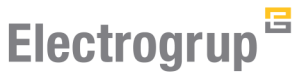 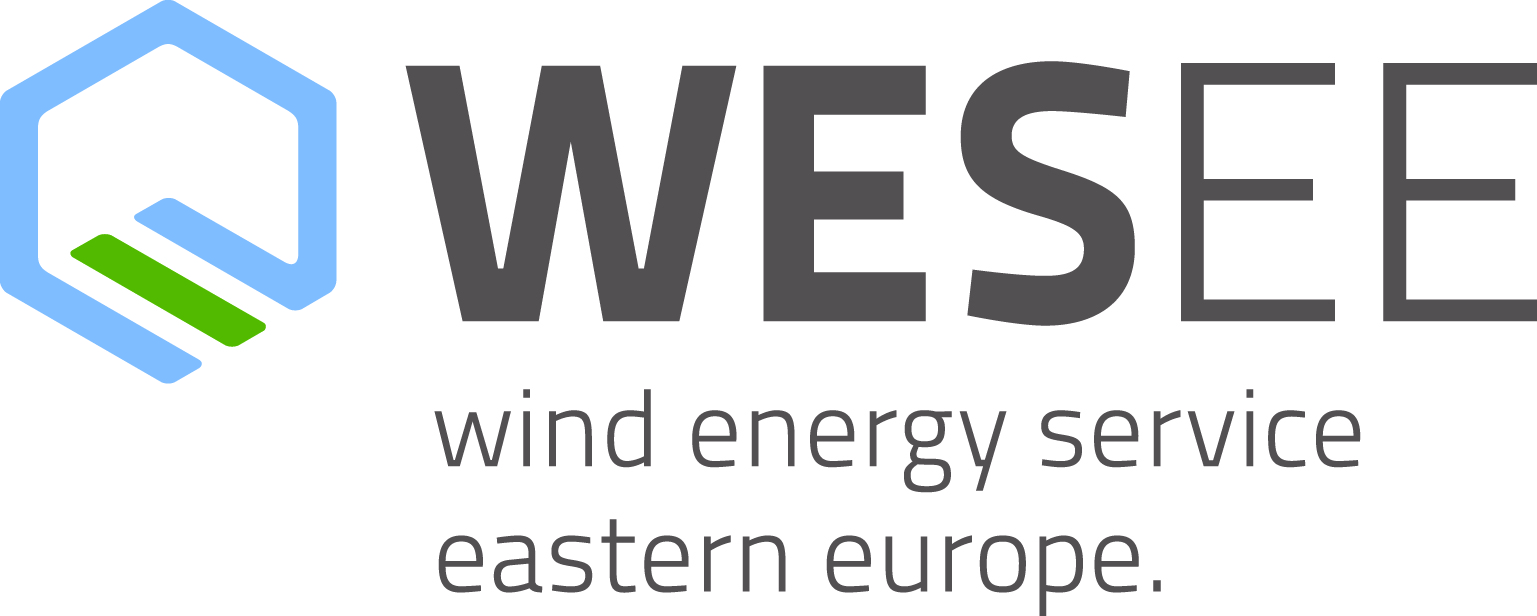 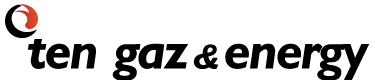 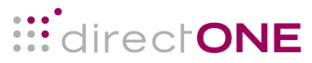 Group figures for 2012:
 Revenues: 74.78 M Euro
EBITDA: 11.57 M Euro
No of Employees: 390
Audited by PWC
WHO WE ARE
Our edge servers are installed and connected in all major end-user networks, both national and international.
The first Romanian Content Delivery Network that can transport and deliver best quality multimedia content to anybody, anywhere.
We own 53 telecom sites who function also as peering points for major national and international networks. More than 70 distribution nodes.
Connected to all major national and international  networks
Content Delivery Network
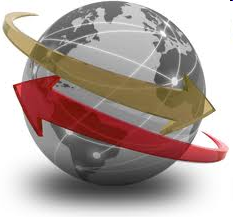 53 Sites with installed and connected servers.
6000 km fiber optic infrastructure based on OPGW tech.
We own and operate a 6000 km fiber optic infrastructure based on OPGW technology, the best technology in order to deliver the highest SLA.
Today we want…
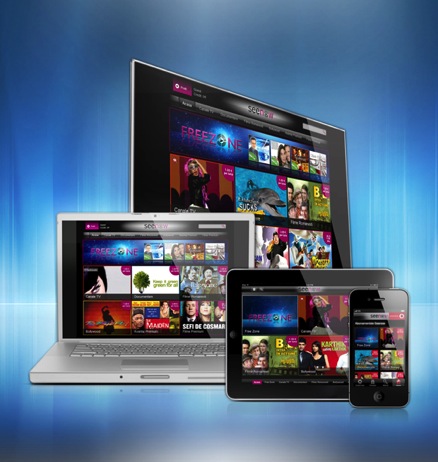 Watch what you want 
Whenever you want
On any device
Learn and interact
Take control
Be totally mobile
A TV over Internet (OTT) solution seems to be right choice
PROS & CONS for an OTT solution
CONS
A wild, wild world
Traffic engineering?
Guaranteed quality of service?
PROS
Ubiquity
Mobility
Multi screen integration
Unlike broadcast the problems reach a new dimension once we discuss about high numbers of simultaneous sessions 
Capacity rather than coverage
SD Video Stream
Mobile Stream
1,2 to 2 Mbps
256 to 800 kbps
480p Video Stream
1,2 to 2 Mbps
720p Video Stream
1,8 to 3 Mbps
900p Video Stream
2.4 to 4 Mbps
ENCODING PARAMETERS
Bandwidth consumption:
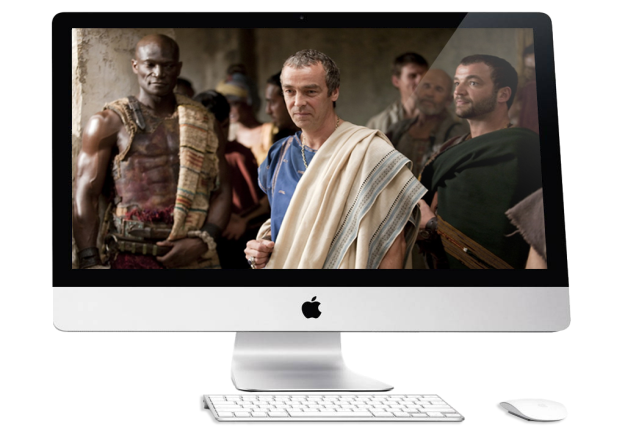 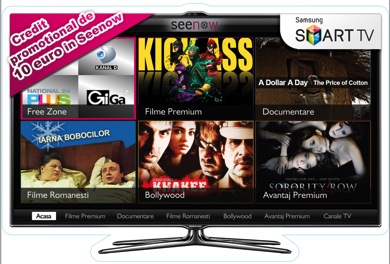 Best Picture quality at reasonable bandwidths!
TRAFFIC BEHAVIOR
Different pattern compared with an ISP’s or Carrier’s

This traffic has 2 components:

 a predictable pattern – generated mainly by certain TV shows (live and recorded) and by the consumption habits ( in-the-office, at home). 

 an unpredictable component – generated by hot political agenda, unannounced political events, high-life events, football games, etc, and it can last for several tens of minutes, or hours. 

There is no month similar with another one

A different type of event engage different type of viewers
TRAFFIC BEHAVIOR
Street demonstrations against government
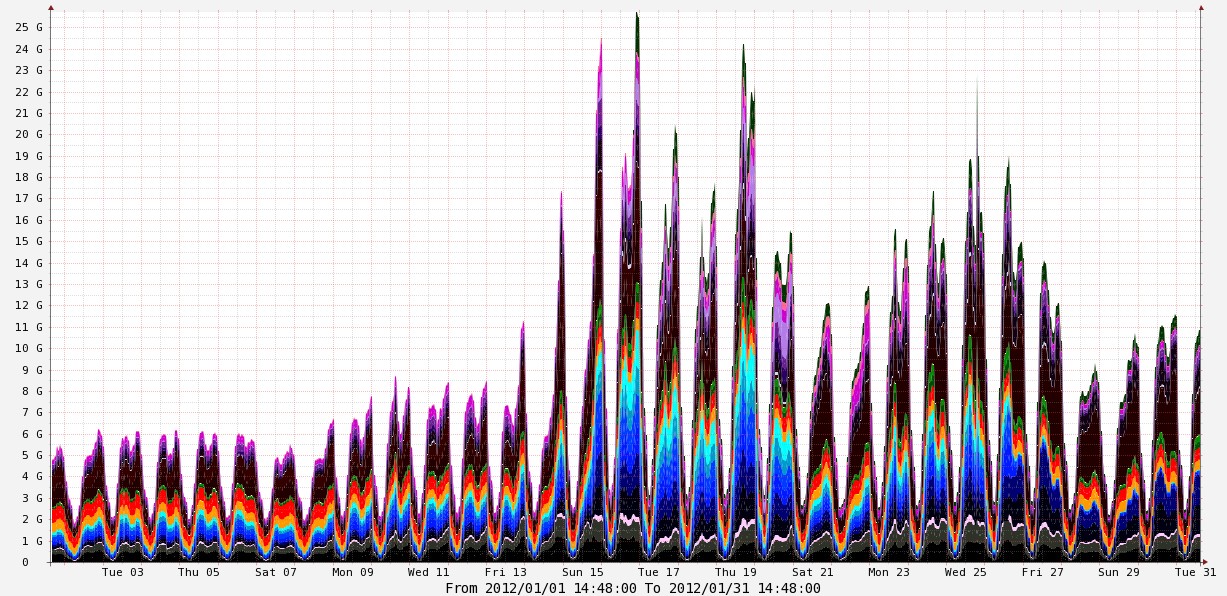 Street demonstrations 
... continue
January 2012
TRAFFIC BEHAVIOR
Discourse of
the president
and
 government resignation
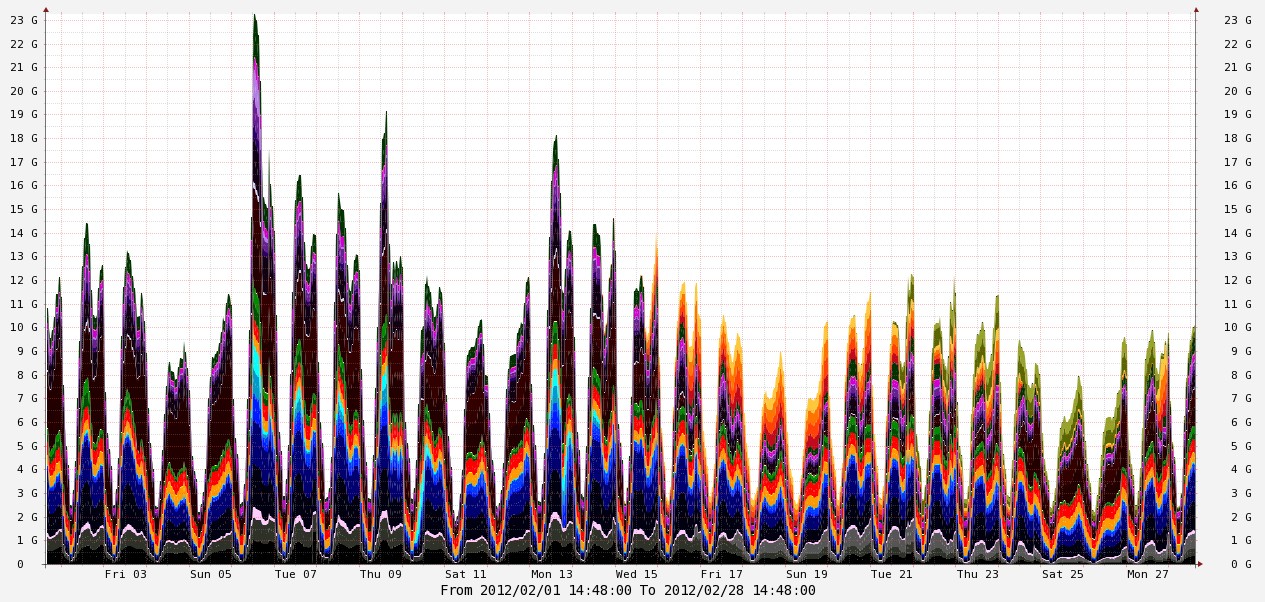 New government
invested
Weather
Red code
February  2012
TRAFFIC BEHAVIOR
… a closer look– 24,25,26 April
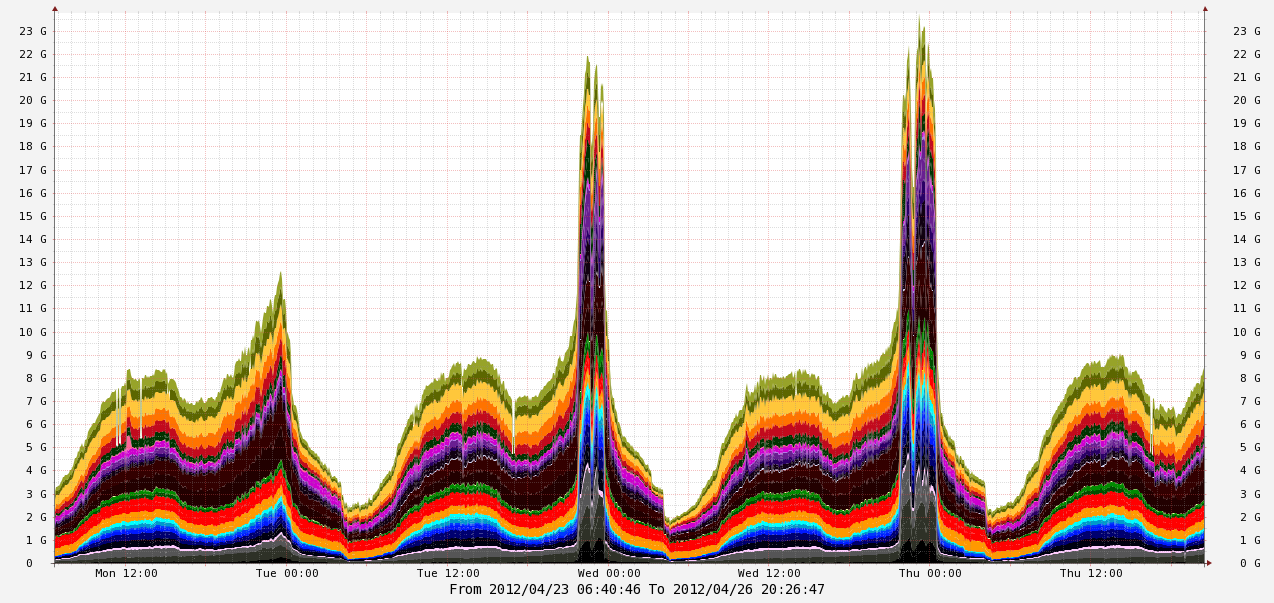 UEFA Champions
League
Real - Bayern
UEFA Champions
League
Barcelona - Chelsea
TRAFFIC BEHAVIOR
… another closer look - 26 may
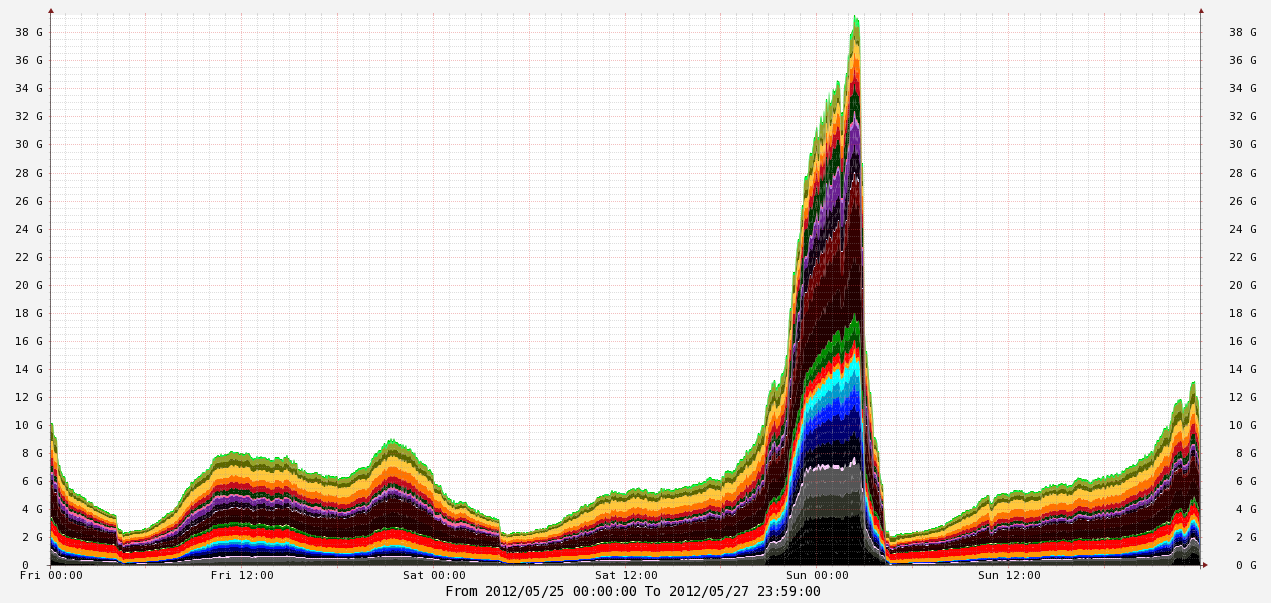 Eurovision 
+
Box match
IBF belt
THE INFRASTRUCTURE
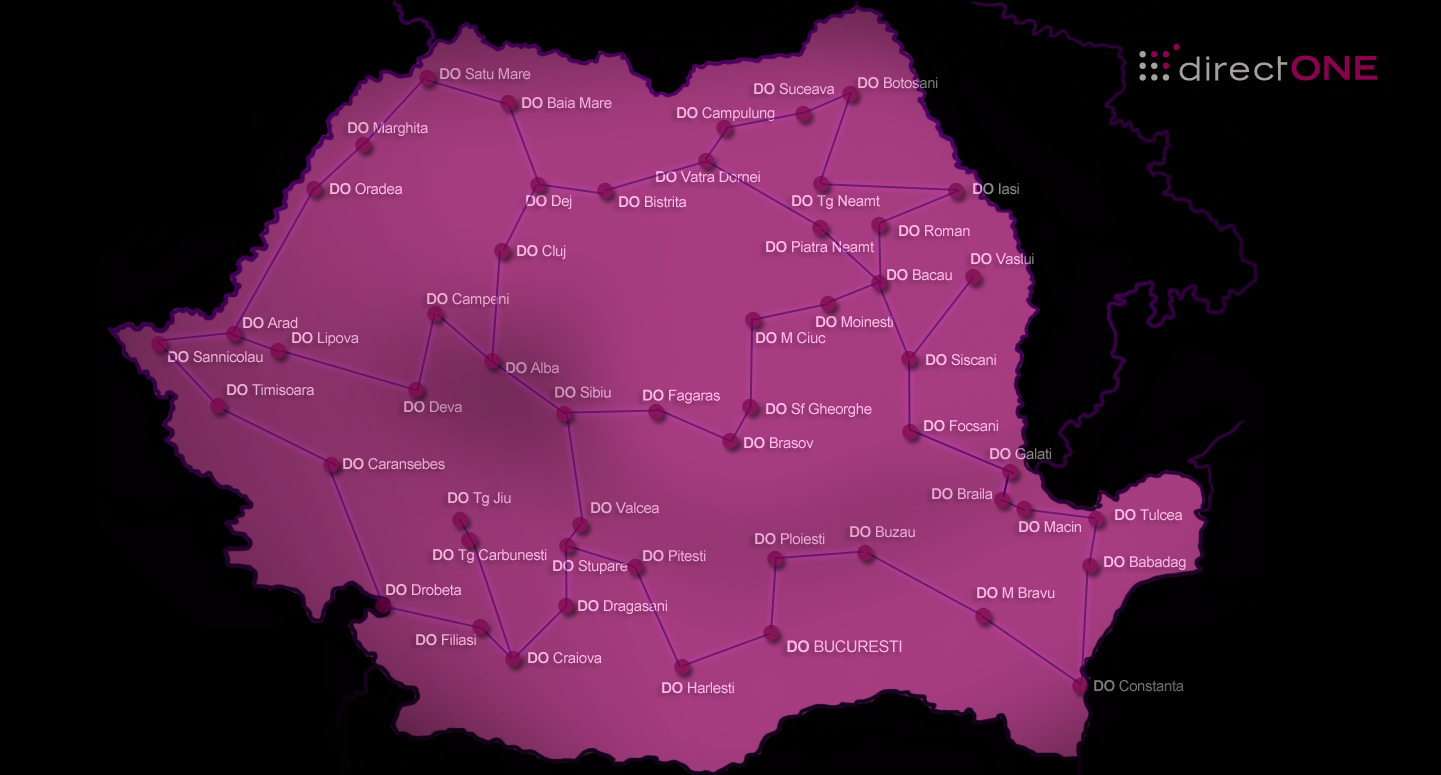 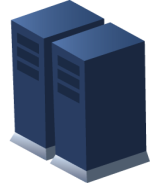 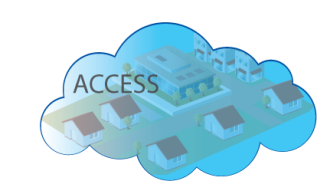 Streaming servers are present within our network in several locations to serve the regional areas
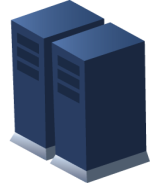 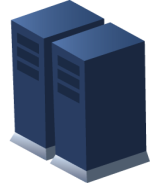 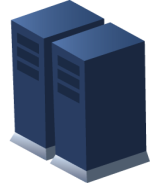 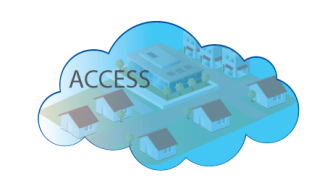 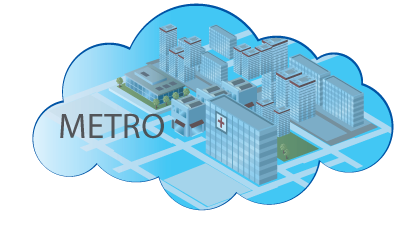 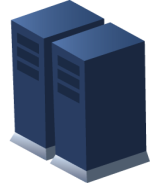 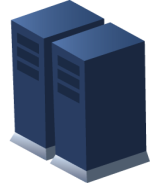 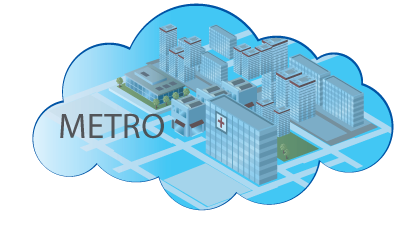 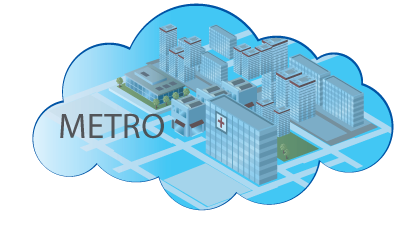 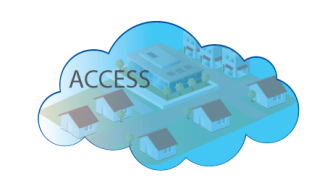 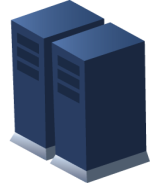 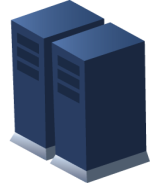 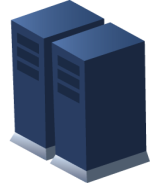 DIRECT ONE OTT PLATFORM: 
An “End-to-End” Solution
User Access Interface
Streaming Services
Content Services
Video streaming
 Live TV
 Live Events
 Video on Demand
Distribution on multiple platforms:   
 Web 
 PC Tablets
 Smart Phones
 Connected Devices (Smart TV)
Design and Implementations for:
Web
 Web-sites
 Media Centers
 Video Portals

Mobile

PC Tablet 

Connected devices
Content Aggregation

Content Processing
 Ingest
 Encoding
 Subtitling Processing

Content Storage

Content Management
 Library Administration
 Programming
 Packaging

Content Security
 DRM
 Geo-Protection
Payment &Billing
Analytics
Several payment methods for different needs
Possibility of integration with third-party service providers
Possibility of integration with partner BSS
Traffic Reports 

Ad-delivery Reports

Financial Reports

Content Reports
DIRECT ONE – THE OTT PLATFORM
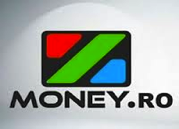 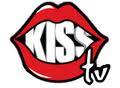 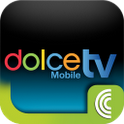 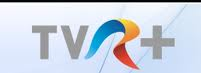 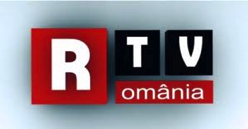 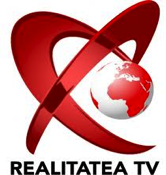 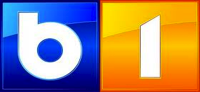 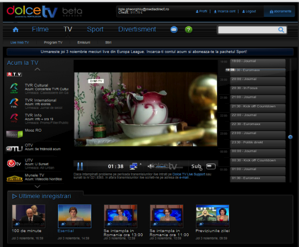 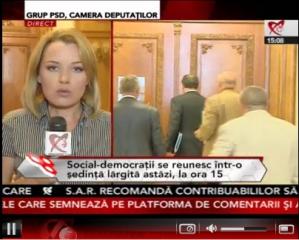 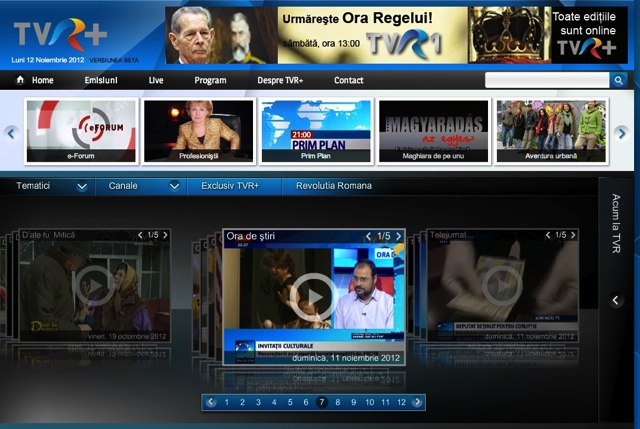 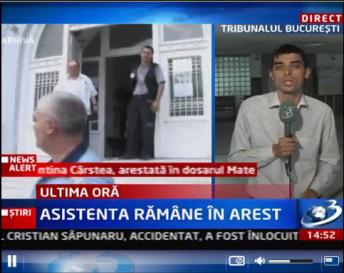 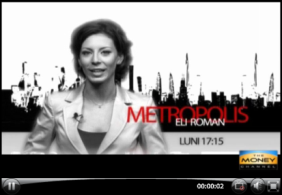 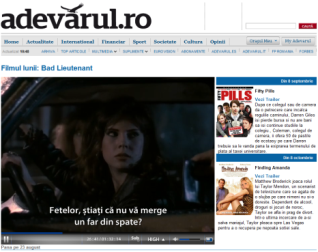 SEENOW: MULTI-SCREEN TV & VOD
First Live TV & VOD service in Romania (launched in December 2009)

Rebranded as Seenow and first mobile service since December 2011
Available on:

Smartphones, Android, IOS, Windows 8       
PC Tablets: Android, IOS, Windows 8        
Web: www.seenow.ro
Connected TVs: Samsung, LG (coming soon)
68 Live TV Channels
2700+ VOD titles
Hundreds of hours on Catch UP
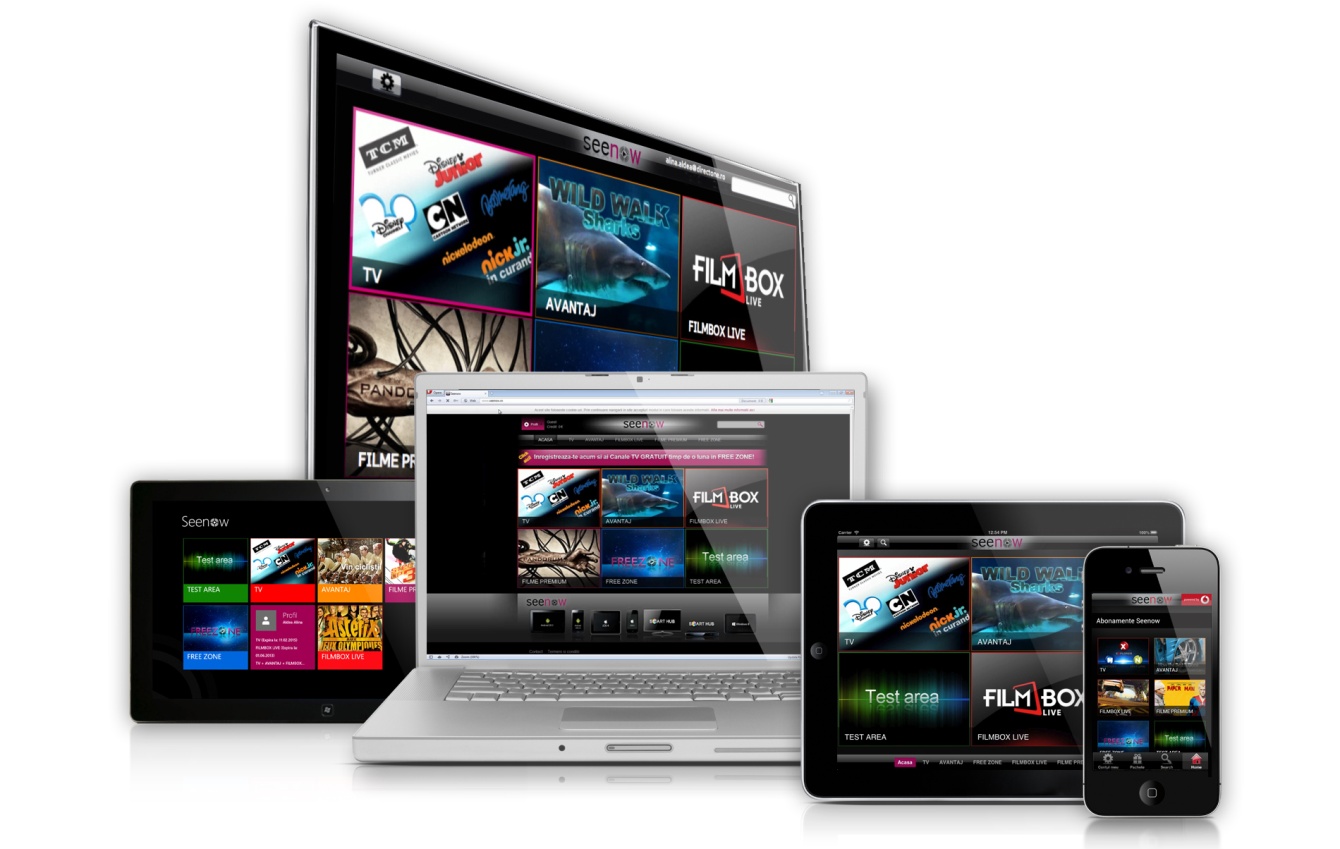 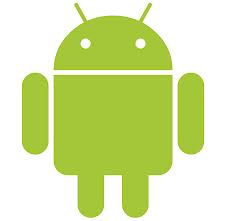 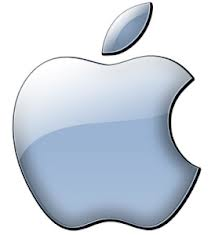 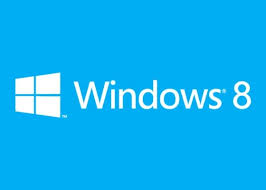 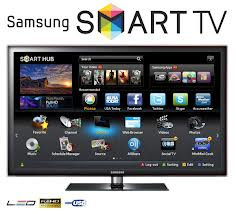 SEENOW ECOSYSTEM
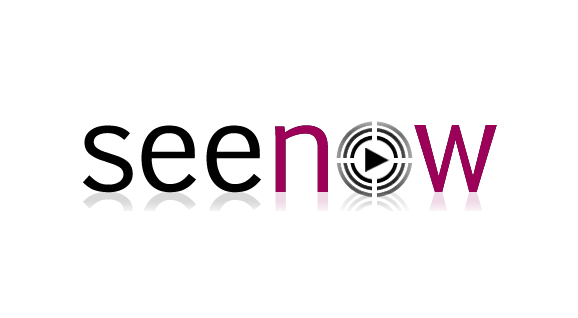 SAMSUNG -THE DEVICE MANUFACTURER
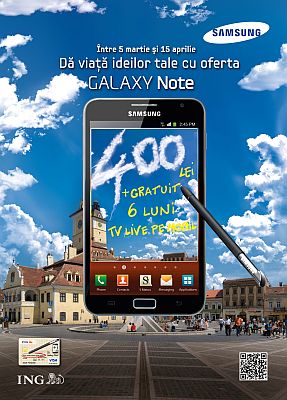 Samsung offers..
Free content package
Communication
Pre-installation

Samsung gets..
A market differentiator 
Promotion of new device
capacities and functions
A richer user experience
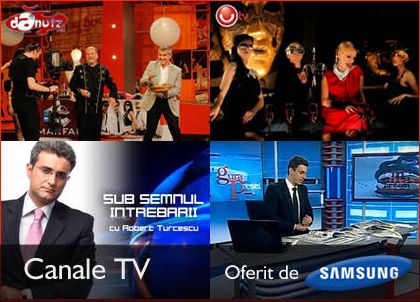 SEENOW AND VODAFONE
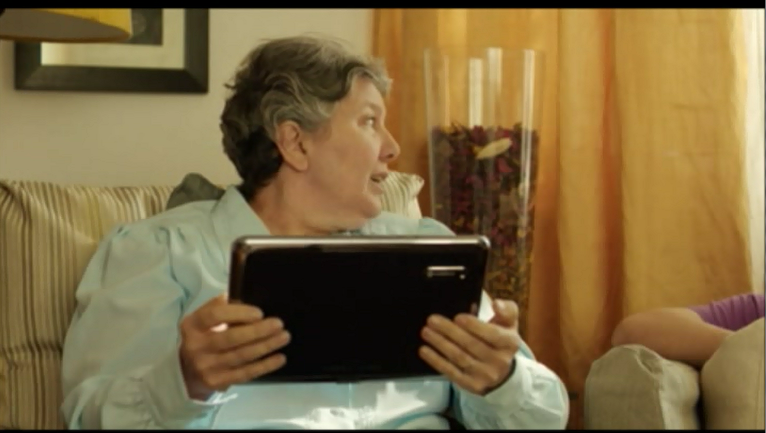 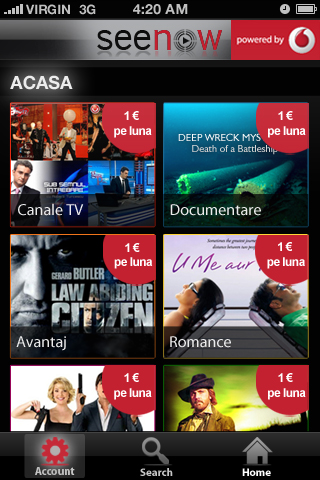 Vodafone gets..
A market differentiator 
An OTT content offer
A richer mobile user experience

Vodafone offers..
Free 3G data traffic 
Communication
Pre-installation
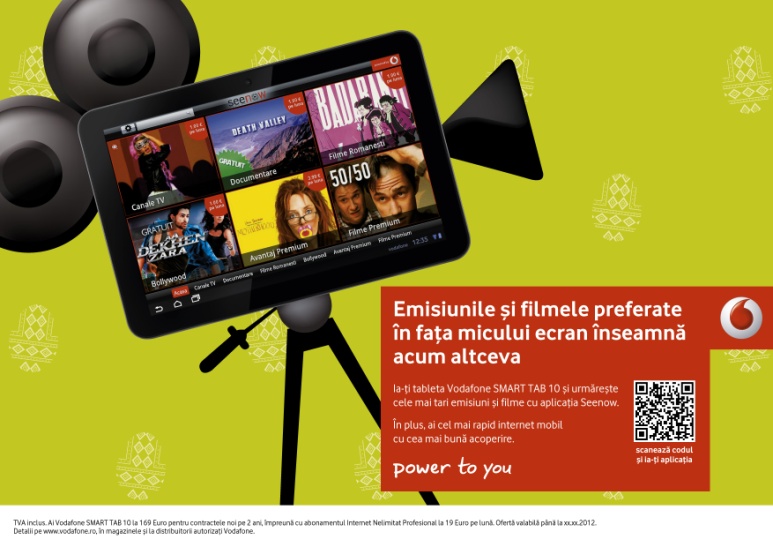 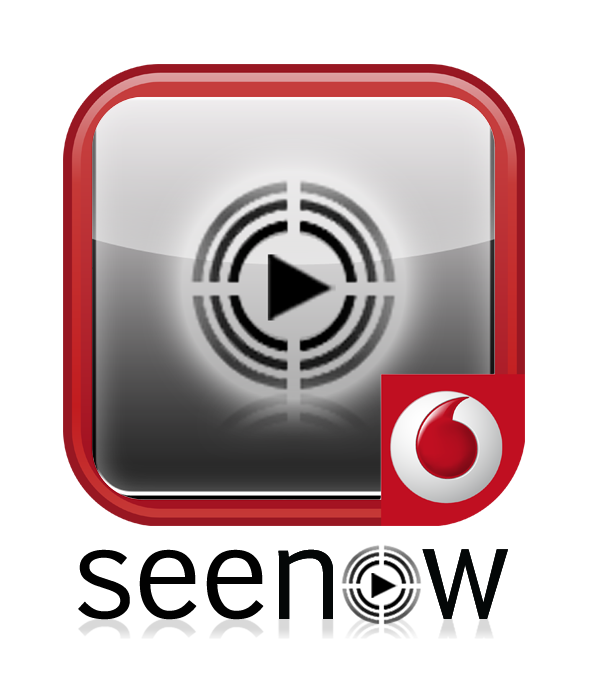 SEENOW, VODAFONE AND SAMSUNG
In Seenow, users get free TV content from Samsung and free data traffic from Vodafone!
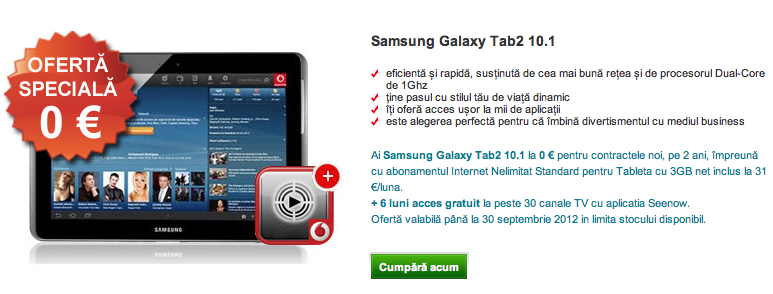 SEENOW, VODAFONE AND KISS-FM
Innovative and successful communication campaigns
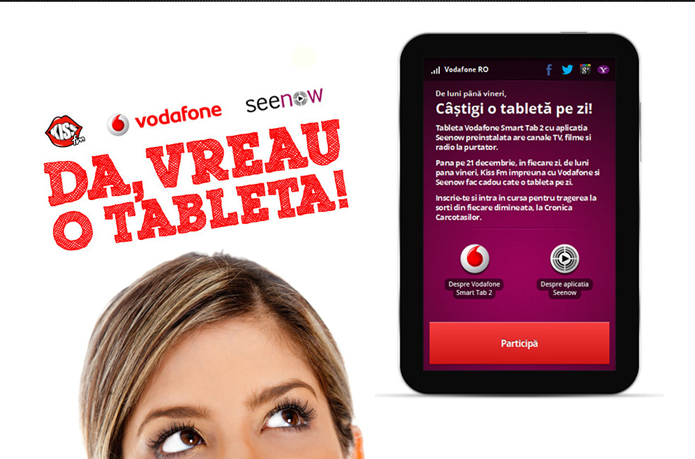 DIRECT ONE – THE ENABLER
Content aggregation

Content management

Video distribution

Business support system 

Service and Apps

Analytics
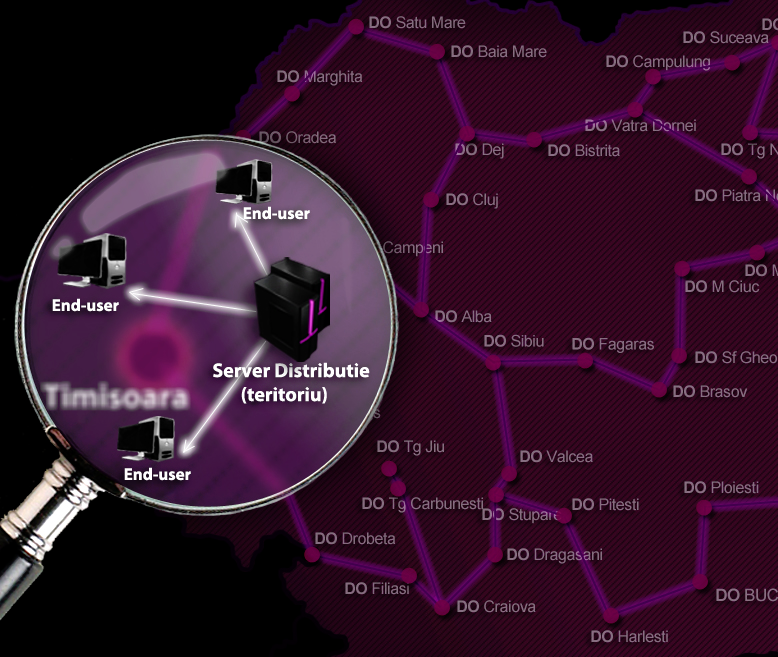 Mobile Operatos
But even better than the story..
Thank you!
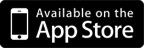 www.seenow.ro
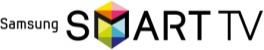 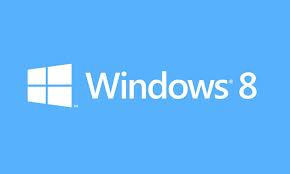 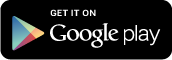